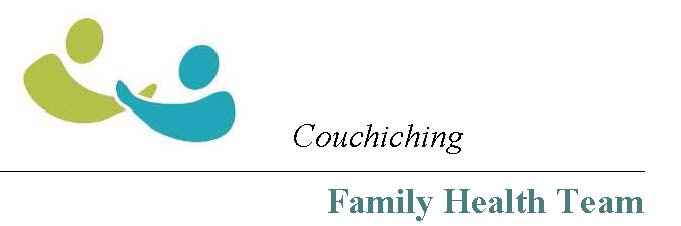 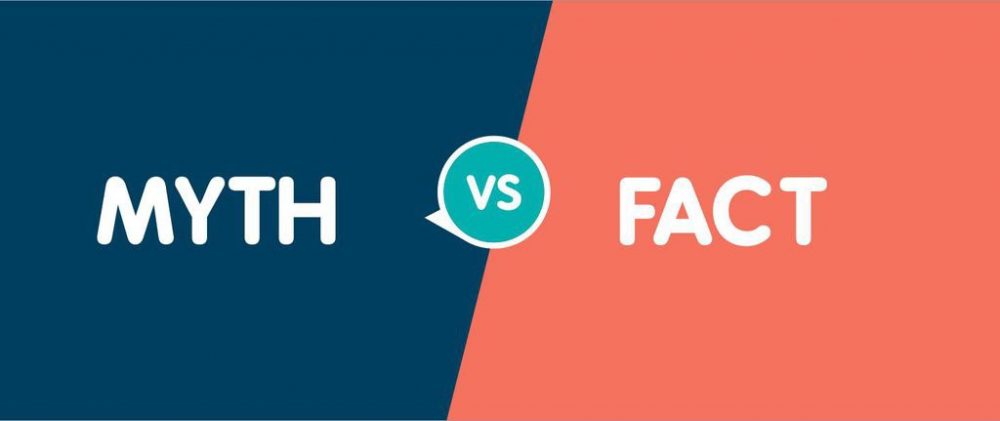 Trans Mental Health Edition!
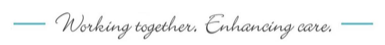 [Speaker Notes: Hello everybody, and welcome to this lightning round of Myth vs. Fact: Trans Mental Health Edition! My name is Jaime Campbell, and I’m the Trans Health Therapist & Navigator with North Simcoe Muskoka Trans Health Services. I’m a trans masculine person, and I use he/him pronouns. I came into my trans identity and transitioned in my early 20s.

As a trans mental health provider, I often hear misconceptions from other healthcare providers about the relationship between trans identity and mental health, so I thought I would take this opportunity to set the record straight.]
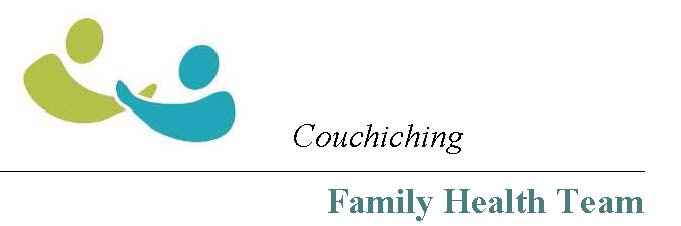 FACT
MYTH
Being trans or non-binary is a mental health issue that requires mental health treatment.
The incongruence between a trans or non-binary person’s assigned sex at birth and their gender creates distress, often resulting in mental health issues. 
This incongruence is treated through gender-affirming care.
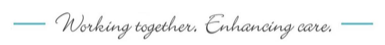 [Speaker Notes: In recognition of this, the DSM-5 changed “Gender Identity Disorder”—the term used in the DSM-IV—to “Gender Dysphoria.”]
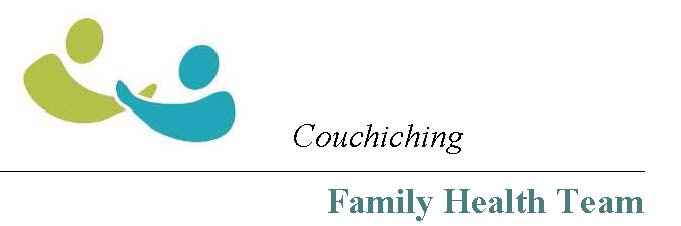 FACT
MYTH
Being trans or non-binary is a risk factor for suicide.
While it’s true that trans and non-binary people are at higher risk for suicide, experiences of transphobia significantly mediate this elevated risk.1 
Transphobia is a risk factor for suicide.
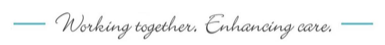 [Speaker Notes: There is robust data demonstrating correlations between many of the individual variables that result from transphobia—such as lack of family support, social isolation, trauma, and poverty—and suicide risk. Given that trans and non-binary people often experience many of these variables concurrently, it’s hardly surprising that they’re at higher risk for suicide! 

This might seem like splitting hairs, but language matters. When we say that being trans is a risk factor, it makes trans identity the problem. When we say transphobia is a risk factor, it places responsibility where it belongs: on social structures that discriminate against trans people.]
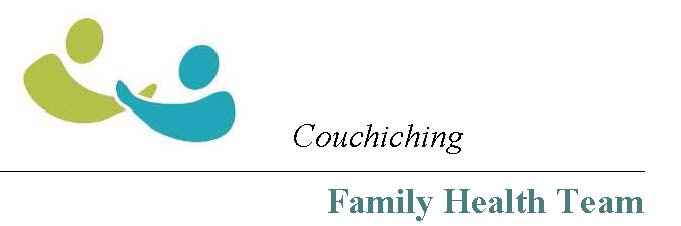 FACT
MYTH
Trans and non-binary people need a mental health assessment and/or counselling prior to accessing gender-affirming care.
Current clinical best practice is to provide gender-affirming care under an informed consent model.2
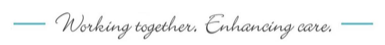 [Speaker Notes: The only time a mental health assessment would be required prior to accessing gender-affirming care would be if the client’s mental health challenges may impact their ability to provide informed consent, eg. the client is experiencing a manic state or an acute episode of psychosis.]
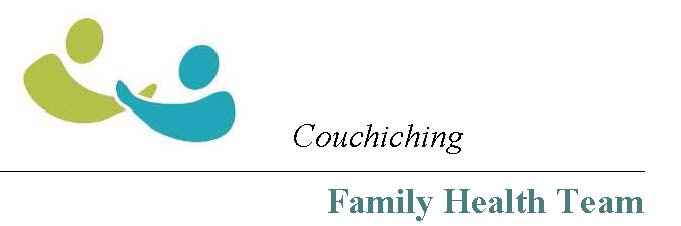 FACT
MYTH
Trans and non-binary people should resolve their mental health issues prior to accessing gender-affirming care.
Not only is this likely impossible, but delaying access to gender-affirming care is dangerous. 
The highest risk time for suicide is when a trans person is pursuing, but has not yet received, gender-affirming care.3
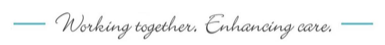 [Speaker Notes: Because much of the distress that trans and non-binary people experience is because of the incongruence between their sex assigned at birth and their gender, they will likely never resolve their mental health issues without access to gender-affirming care. Being prevented from accessing gender-affirming will actually likely worsen mental health struggles.]
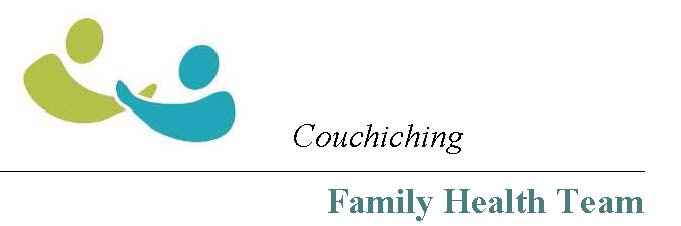 FACT
MYTH
Some kids are transitioning not because they’re trans, but because of social pressure from peers and/or mental illness.
We don’t have any reliable data to support this hypothesis,4 but we do have reliable data to refute it.5
The likely reason we’re seeing an increased number of youth coming out as trans and non-binary is increased representation and access to care.
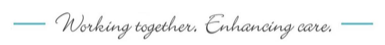 [Speaker Notes: It’s hard to be something that you don’t know is possible and don’t have language to describe. A narrative that I personally identify with and hear from many, many people that I support is that we always knew that we were different somehow—but we didn’t have the words for it.]
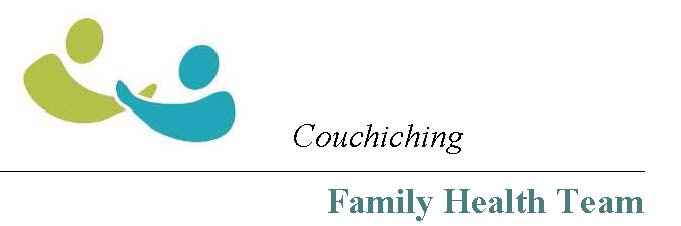 FACT
MYTH
Even with access to gender-affirming care, trans and non-binary people will never have an equivalent quality of life to their cisgender peers.
Studies of trans youth who are supported in their identity have found that, with timely access to gender-affirming care, trans youth have mental health outcomes on par with their cisgender peers.6,7
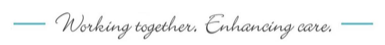 [Speaker Notes: Studies of trans and non-binary people who transition as adults consistently find positive mental health outcomes associated with accessing gender-affirming care, although mental health outcomes don’t approximate cisgender peers on a population-level. The positive outcomes found in studies of trans youth supported in their identities and given timely access to gender-affirming care suggest that comparatively poor mental health outcomes in trans and non-binary adults are likely the result of external factors, such as transphobia and the experience of natal puberty, the effects of which cannot always be reversed by hormones and surgery.]
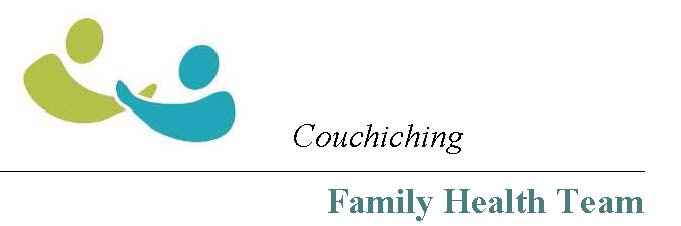 End Notes
Bauer, G. R., Scheim, A. I., Pyne, J., Travers, R., & Hammond, R. (2015). Intervenable factors associated with suicide risk in transgender persons: A respondent driven sampling study in Ontario, Canada. BMC Public Health, 15(1). https://doi.org/10.1186/s12889-015-1867-2 
Primary health care for trans patients. Rainbow Health Ontario. (n.d.). Retrieved November 23, 2021, from https://www.rainbowhealthontario.ca/TransHealthGuide/. 
Bauer, G. R., Pyne, J., Francino, M. C., & Hammond, R. (2013). Suicidality among trans people in ontario: Implications for social work and social justice. Service Social, 59(1), 35–62. https://doi.org/10.7202/1017478ar 
Restar A. J. (2020). Methodological Critique of Littman's (2018) Parental-Respondents Accounts of "Rapid-Onset Gender Dysphoria". Archives of sexual behavior, 49(1), 61–66. https://doi.org/10.1007/s10508-019-1453-2
Bauer, G. R., Lawson, M. L., & Metzger, D. L. (in press). Do clinical data from transgender adolescents support the phenomenon of “rapid-onset gender dysphoria”? The Journal of Pediatrics. https://doi.org/10.1016/j.jpeds.2021.11.020 
de Vries, A. L., McGuire, J. K., Steensma, T. D., Wagenaar, E. C., Doreleijers, T. A., & Cohen-Kettenis, P. T. (2014). Young adult psychological outcome after puberty suppression and gender reassignment. PEDIATRICS, 134(4), 696–704. https://doi.org/10.1542/peds.2013-2958 
Olson, K. R., Durwood, L., DeMeules, M., & McLaughlin, K. A. (2016). Mental health of transgender children who are supported in their identities. Pediatrics, 137(3). https://doi.org/10.1542/peds.2015-3223 alth Edition!
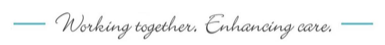